Installation of Enhanced Ground Proximity Warning Systems in Piston Powered General Aviation Aircraft
Introduction
Controlled flight into terrain has consistently been an issue for aviation since the beginning of manned flight.  This is caused by a lack of flight crew situational awareness.  Before the advent of a warning system, CFIT caused an average of 3.5 air carrier crashes per year.  After GPWS was invented, that number was reduced to less than 2.  Since the FAA mandated the installation of GPWS in commercial aircraft in the United States in 1974, no passengers have been fatally injured in a CFIT accident.  In the late 1990’s, an enhanced version of GPWS, aptly named Enhanced Ground Proximity Warning System (EGPWS), was implemented, which provided a greater level of safety through enhanced situational awareness and earlier, more reliable warnings of possible terrain conflicts.  Today, a version of EGPWS, knows as Terrain Awareness Warning System, TAWS, is required to be installed on every turbine powered aircraft with six or more passenger seats and commercially operated piston aircraft with nine or more seats.  The object of this study was to determine whether or not the installation of TAWS in all general aviation aircraft would significantly reduce the number of CFIT accidents.
Discussion
Abstract
In recent years, Controlled Flight into Terrain (CFIT) accidents have been reduced because of the prevalence of Technically Advanced Aircraft (TAA).  However, a majority of the general aviation fleet in service today does not fall within the TAA category.  Most of these aircraft are mandated to be updated with Automatic Dependent Surveillance-Broadcast (ADS-B) by 1 January, 2020.  With this update of the general aviation fleet, the perfect opportunity is present to allow a cost effective implementation of Enhanced Ground Proximity Warning Systems (EGPWS) in piston engine powered general aviation aircraft.  The purpose of this study is to establish the cost effectiveness of a fleet wide installation of EGPWS systems in all Instrument Flight Rules (IFR) certified aircraft.  To determine the benefit, a comparison was made between the number of CFIT accidents over the previous three years with the cost of installing an EGPWS system.  We plan to determine whether or not this sort of advancement of the general aviation fleet would be a worthwhile investment that could prevent some of the fatal CFIT accidents that occur each year.  Determining this information could lead to possible future lifesaving regulations set forth by the Federal Aviation Administration.
Results
What was learned was that it would not be cheap to install an EGPWS system on all aircraft.  The cheapest option was the KGP-560, and at $10,000, it is a large percentage of the value of the typical aircraft in which it would be installed, namely aging piston aircraft. That amount does not include installation, which would be substantial. While it is impossible to put a value on human life, it is also impossible to know how many accidents could have actually been preventable.  All EGPWS systems are required to give a number of warnings to pilots to prevent terrain conflicts. These include “sink rate”, “terrain ahead”, warnings about glideslope and descent rate, as well as advisory call outs for height above terrain on approach.  Many of the airplanes that have crashed in IMC descended below the glideslope on final approach and impacted terrain.  Another common cause of accidents is the improper setting of the altimeter or misinterpreting charts that define the minimum altitude.  EGPWS would have warned the pilot as least one minute before impact, as well as the whole time he was descending toward the ground.  That may not prevent all accidents, especially ones in which the pilot becomes disoriented, but provided the pilot is capable of maintaining safe flight, it will provide ample warning before a terrain conflict.
Although it would be very expensive, installing EGPWS on all aircraft would save lives.  Ultimately, the FAA should not mandate it, but it should be offered as optional equipment on all new aircraft equipped for IFR flight.  It should also be highly recommended that all aircraft in mountainous areas be outfitted with EGPWS as that is one of the most dangerous areas to fly IFR.  Over half of the CFIT accident in the past 3 years could have been prevented if they would have had EGPWS on board.  If it were more affordable, it would be hard to justify not installing it.
References
https://www.iata.org/whatwedo/safety/Documents/CFIT-Report-1st-Ed-2015.pdf
https://www.researchgate.net/publication/235193048_Causes_and_Remedies_of_Controlled_Flight_into_Terrain_in_Military_and_Civil_Aviation
http://www.ntsb.gov/_layouts/ntsb.aviation/Results.aspx?queryId=dd75fccb-b9db-4c5c-92f9-1d7a03029807
https://aerospace.honeywell.com/en/product-listing/terrain-and-traffic-awareness
http://code7700.com/images/g450_egpws_mode2a.png
http://www.bendixking.com/HWL/media/2013/ProductImages/p-KGP560-zoom.jpg
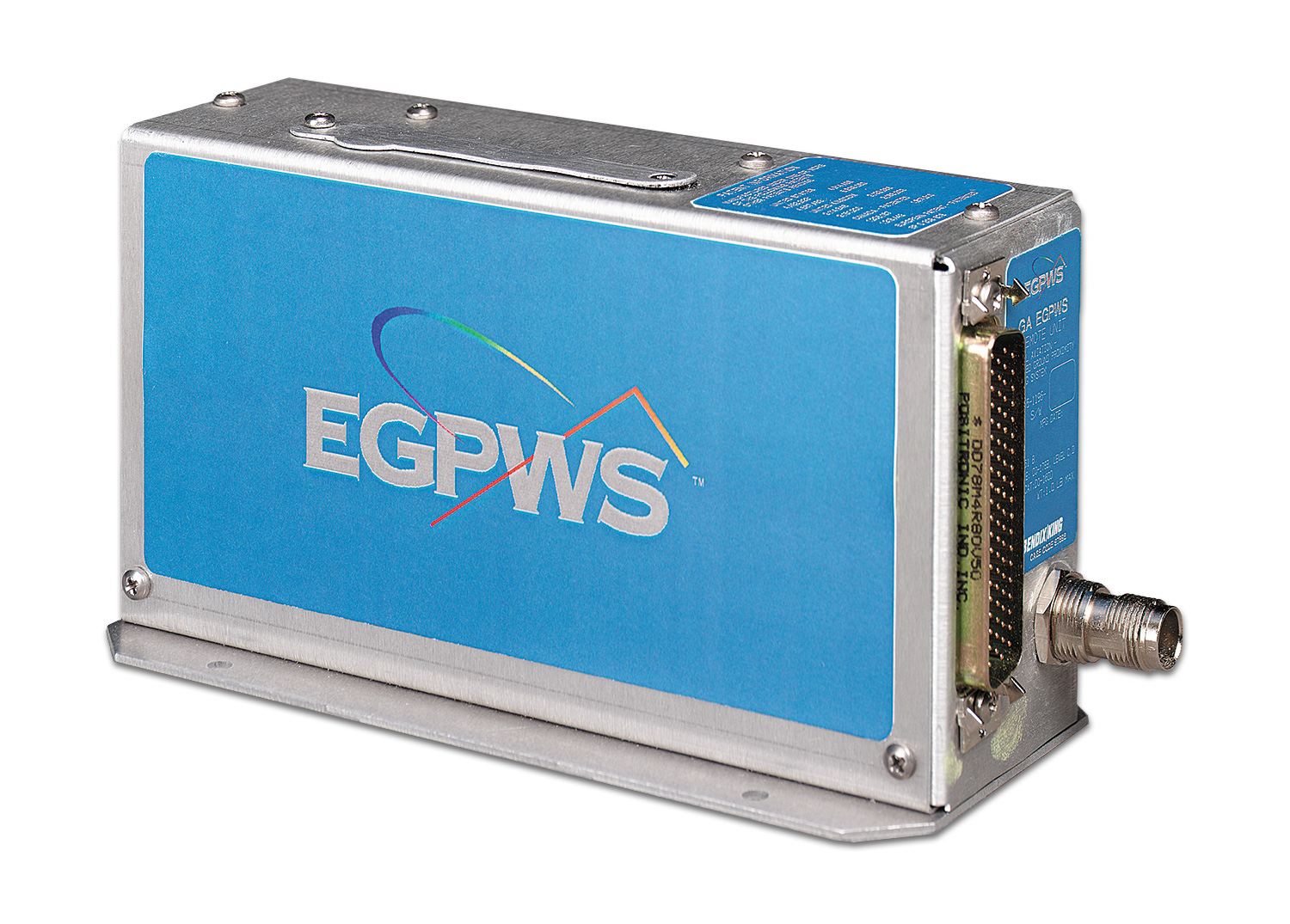 Methods
To determine the benefit,  the NTSB accident records for the United States were searched for  accidents involving Controlled Flight into Terrain.  That yielded 29 accidents from 2012-2014.  All accidents that were a result of VFR into IMC, pilot incapacitation, mechanical failure, and aerobatics were deemed to be irrelevant to this study, as they would not be prevented by an EGPWS system.  The accidents where the pilots descended below approach minima, flew into the ground at night or in IMC, or impacted a mountain could have been prevented.  Almost half of the accidents were deemed to be preventable with enough warning.  Then, research was conducted to find the cheapest EGPWS system available for purchase.
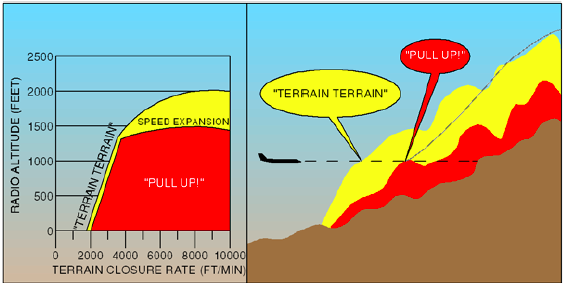 EGPWS Hardware
Graphic showing EGPWS Activation